PROVINCIA DE LA REPÚBLICA DE PANAMÁ
CLASIFICACÍON
PROVINCIA DE CHIRIQUÍ
CHIRIQUÍ
Chiriquí es una provincia de Panamá. Su capital es David. También se da el nombre de Laguna de Chiriquí a un gran golfo que existe en la costa caribeña de Panamá, en la provincia de Bocas del Toro.
La provincia de Chiriquí se encuentra ubicada en el sector oeste de Panamá teniendo como límites al norte la provincia de Bocas del Toro y la Comarca Ngöbe Bugle, al oeste la República de Costa Rica, al este la provincia de Veraguas y al sur el Océano Pacífico.



Chiriquí significa valle de la luna para los indígenas Ngöbe-Buglé. 
La provincia de Chiriquí está situada en la parte sudoccidental del istmo. Tiene una forma alargada y una superficie de 6 585,5 kilómetros cuadrados. Por su tamaño, ocupa el cuarto lugar. Sus límites son al norte, con Bocas del Toro y comarca Ngöbe buglé. Al sur con el océano pacifico. Al este con Veraguas y la comarca Ngöbe buglé. Estimada al año 2007 es de 414 048 habitantes. Sus ríos son Chiriquí Viejo, Gariche, Caldera, Fonseca, San Félix, Tabazará.
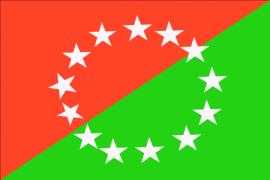 BOCAS DEL TORO
Bocas del Toro es una provincia de Panamá. Su capital es la ciudad de Bocas del Toro. Su superficie es de 4.643,9 km² y una población de 121.952 habitantes.

Los europeos llegaron por primera vez a este territorio el 6 de octubre de 1502, durante el cuarto y último viaje de Cristóbal Colón a América. Desde la época colonial, a partir de 1502, fue parte de la Gobernación de Veraguas y a partir de 1821, con la independencia de Panamá de España y posterior unión a la Gran Colombia, pasó a ser parte del Departamento de Panamá y en 1903, tras la Separación de Panamá de Colombia, es parte de la República de Panamá.
En el año 1997 parte de su territorio fue dada a la Comarca Ngäbe Buglé.
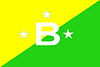 VERAGUAS
Veraguas es una provincia de Panamá. Su capital es la ciudad de Santiago de Veraguas. Tiene una superficie de 10.629 km², que en términos de extensión es similar a la de Líbano. Y una población de 226.641 habitantes.
Limita al norte con el Mar Caribe, al sur con el Océano Pacífico, al este con la provincia de Colón, Coclé, Herrera, Los Santos y al oeste con la provincia de Chiriquí y Comarca Ngobe Buglé. Es la única provincia de Panamá que limita en ambos océanos.

Esta provincia se caracteriza por ser la única en la República en tener costas en ambos océanos, Atlántico y Pacífico. Posee la isla más grandes del país, Coiba. Veraguas tiene 8 áreas protegidas, las cuales son: Parque Nacional Santa Fe, Parque Nacional Coiba, Parque Nacional Cerro Hoya (comparte con la provincia de Los Santos), Humedales de Importancia Mundial Golfo de Montijo, Reserva Forestal La Yeguada, Reserva Forestal de Alto Guarumo, Área Municipal Protegida de Los Pozos Termales de El Potrero y Área Municipal Protegida El Salto de Las Palmas.
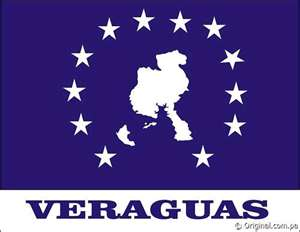 COCLÉ
Coclé es una provincia del centro de Panamá. Su superficie es de 4.927 km² y cuenta con 228.676 habitantes (2010).1 Su capital es Penonomé. Limita al norte con la provincia de Colón, al este con la provincia de Panamá, al sur con la de Herrera y el golfo de Parita y al oeste con la de Veraguas. El centro y norte de la provincia esta accidentados por la cordillera central; al sur pertenece las llanuras centrales, tierras bajas muy fértiles que se extienden hasta el litoral.



Su nombre se origina probablemente del caudaloso Río Coclé del norte y Río Coclé del Sur, que atraviesan sus territorios. Otro origen posible se debe al Cacique Coclé que dominaba la Llanura Central. También es una provincia de gran riqueza natural y material. Se encuentra la minera petaquilla ubicada en el norte de Coclé.


La Provincia de Coclé fue creada mediante Acto del 12 de septiembre de 1855, con el título de Departamento, siendo Presidente del Estado Federal el destacado estadista Dr. Justo Arosemena. Por el Decreto Nº 190 del 20 de octubre de 1886, el antiguo Departamento tomó el nombre definitivo de Provincia de Coclé.
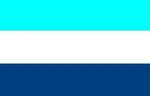 LOS SANTOS
Provincia de Los Santos
Para otros usos de este término, véase Los Santos.
Provincia de Los Santos
Provincia de Panamá

Capital	Las Tablas
Entidad	Provincia
 • País	 Panamá
Gobernador	Carlos González
Subdivisiones	7 distritos divididos en
80 corregimientos
 • Fundación	1850
Superficie	 
 • Total	3 809,4 km²
Altitud	 
 • Media	0-1559 msnm
Clima	28 °C
Población (2010)	 
 • Total	89 592 hab.
 • Densidad	23,5 hab/km²
Gentilicio	Santeño (a)

Los Santos es una provincia panameña, situada al sur de la península de Azuero. La ciudad de Las Tablas es su capital y localidad más poblada. Está compuesta por los distritos de Los Santos, Guararé, Las Tablas, Macaracas, Pedasí, Pocrí y Tonosí.
Con una superficie de 3 809,4 km² y una población de 89 592 habitantes,1 limita al sur y al este con el océano Pacífico, al norte con la provincia de Herrera y al oeste con la provincia de Veraguas, concretamente con el distrito de Mariato.
Los Santos está situada en el Arco Seco,2 nombre dado a la franja de tierra existente entre el golfo de Panamá y la cordillera Central que incluye áreas de las provincias de Coclé, Herrera y Veraguas en el sur del istmo de Panamá. Esta región posee los asentamientos humanos más antiguos del istmo de Panamá, asociados a la región cultural del Gran Coclé.3
Posee un clima tropical de sabana y de temperaturas moderadas, fuertemente influido por los vientos del océano Pacífico que chocan contra las montañas, y por la corriente de Humboldt.4 La precipitación media es de 1.200 mm anual, lo que permite el crecimiento del bosque tropical seco y húmedo. Su mayor elevación se localiza en el pico de Cerro Cambutal (1 400 metros).5
La moderna provincia de Los Santos se constituyó en enero de 1945 sustituyendo a la extinta provincia de Azuero6 de acuerdo al decreto de gabinete N° 13, quedando su régimen territorial reglamentado por el capítulo II de la Ley 58 de 29 de julio de 1998, perdiendo el territorio de Quebro en dicho proceso.7 8 9 10.
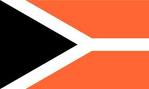 PANAMÁ
La Provincia de Panamá, es una de las nueve provincias en la que se divide la República de Panamá y su capital es la ciudad de Panamá. La misma tiene una superficie de 11 mil 887 km², la cual limita al norte con la provincia de Colón, al sur con el océano Pacífico; al este con la comarca Wargandi y la provincia de Darién, al oeste con la provincia de Coclé. Panamá es la provincia mas poblada del país, concentra 1,667.913 habitantes .

Entre las fuentes de ingreso, para la economía de la ciudad, contamos con la famosa vía fluvial artificial que une los océanos Atlántico y Pacífico denominada el canal de Panamá, el turismo como actividad multisectorial, la industria y el sector servicio; En la ciudad de Panamá también se concentra un importante centro financiero internacional. La provincia de Panamá es la mayor productora de aves de corral y sus derivados.
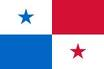 PROVINCIA DE COLÓN
Colón es una provincia de la Republica de Panamá con en la ciudad de Colón. Está ubicado en la parte Norte del país, limitando con el mar Caribe. Durante la época de la conquista, Portobelo (con sus famosas ferias), Chagres y Nombre de Dios fueron centros de comercio de ultramar. Más tarde la construcción del ferrocarril de Panamá primer camino férreo transcontinental construido en América, le dio impulso al movimiento comercial de la Provincia de Colón.

Tiene forma alargada. Su superficie o extension es de 4.868,4 km². Su población es de 232.748 habitantes (2010)2 y su densidad es de 46,7 habitantes por km² (2004). En su territorio se localiza la sección norte del canal de Panamá. Limita al Norte con el mar Caribe, al Sur con las provincias de Panamá y Coclé, al Este con la Comarca de Kuna Yala y al Oeste con la provincia de Veraguas.
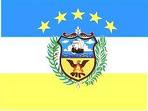 PROVINCIA DE DARIÉN
Darién es una provincia panameña con capital en la ciudad de La Palma. Tiene una extensión de 11.896,5 km² Está ubicada en el extremo oriental del país y limita al norte con la provincia de Panamá y la comarca de Kuna Yala. Al sur limita con el océano Pacífico y la República de Colombia. Al este limita con la República de Colombia, y al oeste limita con el océano Pacífico y la provincia de Panamá.


 Darién se origina en la lengua hablada por los indígenas Cueva,1 una tribu indígena que fue exterminada por los Conquistadores a lo largo del siglo XVI.2 Precisamente del nombre Tanel o Tanela, río que desemboca en la margen izquierda del bajo Atrato. El río Tanela (el Aluka Tiwal de los nativos), españolizado y degenerado por la pronunciación, quedó con el nombre de Darién. Con este nombre se designó a la región en donde se asentaron y a las diferentes comunidades indígenas que allí estaban o se establecieron. Posteriormente fue el nombre con que se conoció el río Atrato.3 Cabe señalar que el establecimiento español Santa María la Antigua del Darién, primera ciudad fundada en Tierra Firme tomó su nombre de este río.4 5 6 Posteriormente se designó a toda la región con este nombre, y definió los límites con el Urabá.
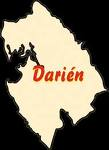 HERRERA
Herrera es una provincia panameña situada en el norte de la península de Azuero y su capital es la ciudad de Chitré. Limita al norte con las provincias de Veraguas y Coclé, al sur con la provincia de Los Santos, al este con el golfo de Parita y la provincia de Los Santos y al oeste con la provincia de Veraguas concretamente con el distrito de Mariato. Tiene una extensión de 2.340,7 km² y en 2008 contaba con una población de 111.647 habitantes,1 población que se estimó en 107.911 habitantes en 2010.2
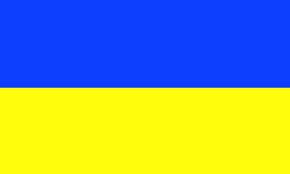